Introducing and citing quotes, paraphrases and summaries
Lawrence Cleary, Co-director Regional Writing Centre, UL
www.ul.ie/rwc
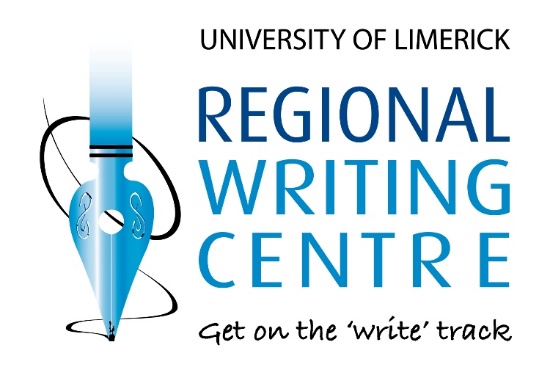 Entering the Conversation
Papers in academic contexts begin with an assertion (a claim or hypothesis) or a problem or a question.
We know the assertion or problem or question is relevant because it is something still argued about in the literature. 
Before we can make our own case, we need to report how others have treated the assertion, problem or question
When did they begin to address the issue?
What research did they conduct in order to defend the assertion, solve the problem or answer the question?
What did they conclude from their findings?
What problems still remain undefended, unsolved or unanswered?
[Speaker Notes: If we were attending a party that is already underway, we would likely find groups of people standing in circles chatting away. We might migrate over to a group of people that we know. Before we enter the conversation that they might be having, we are going to first listen to what people are saying and figure out what the point of the conversation.  Once we understand where the conversation has been and where it is going, we might put our two cents in. 

In academic contexts, the conversations centre around either a point about which people disagree or a knowledge gap in their field, something people in their field is struggling to understand or identify. People in academic contexts argue, either by taking a position on a point of contention or else by proposing a fill for that hole in their field of knowledge, something that might explain or identify what exists in that space. 

Before we can argue on paper in an academic context, we need to establish that the problem or question is something currently being discussed and give a reader the sense of where the conversation has been and where it seems to be going. We do that in our introductions and literature reviews. And we base our approach to the problem on what has already been done or not done by past scholars.]
Why report what others say?
To summarise the arguments/findings
To establish the relevance of the problem
To summarise or detail opposing arguments
To defend your methodology
To defend your approach to answering a question, defending a claim, solving a problem or testing a hypothesis
To further validate or refute claims made in the literature
To further support or undermine conclusions of others
To further support or validate your own conclusions
[Speaker Notes: When you summarise others’ work, you are giving your reader information they need in order for them to understand what you are proposing in your paper: the defence of a claim, the answering of a question, the solving of a problem or an affirmation or negation of a hypothesis.]
What are some reporting options?
Summarising—give us a gist of the information being reported, the main, most essential, most relevant points.
Sometimes the summary is not comprehensive, but limited to the information the reader needs in order to follow your logic.
Be careful, though, not to omit information that calls your logic into question.
Paraphrasing—sometimes called an indirect quote—give us precisely what the author wrote/said, but in your own words.
All the ideas in the text being reported have to be accurately represented in the paraphrase, and the reader should be clear about the context in which the original was stated. 
Paraphrasing and summarising demonstrate a greater understanding of what is being said that does quoting.
Quoting—give us the exact word the source wrote or said.
The original text has to placed between two sets of double-inverted commas or speech markers. 
The original text is sacrosanct, so the quotes should exactly replicate the original. 
Any errors in grammar or mechanics should be left as they are, using [sic] after the error to denote that the error is not yours but appeared in the original.
[Speaker Notes: Go to uefap.com, to the Writing section, where there is a section on reporting and on citing. The section on reporting has explicit instructions for paraphrasing and summarising. The section on citing has samples of phrasing typically used to introduce reported information.

NOTE: Some disciplines rarely quote, others often quote. What is common in the research articles that you use to inform your argument?]
Why cite the source?
To allow readers to verify the accuracy of your reporting
To allow readers the opportunity to contest your interpretations
To establish the credibility of the reported information
To credit the contribution of the source
To distinguish between what they say and what you say
[Speaker Notes: Typically, the reason given for citing sources is to avoid plagiarism, but there are so many other, better reasons for reporting on the work of others.

Fairness is one reason. Let people have what they need to contest your findings. Also, give credit to those who did a lot of work so that you could know what you know.

Credibility is a second reason. By validating your thoughts with support from reputable sources, you increase the strength of your argument and become credible by association.

Clarity and coherence is another reason. Readers need to distinguish between what you are saying and what others are saying. If I see an assertion that is followed by a citation, I assume that is reported information. If I do not see any citation, I am assuming the writer is asserting something or concluding something based on the information previously reported.]
Reporting and citing is discipline specific
Engineering
Political Science
Linguistics
Literary Studies
Nursing
Business
Dance
Your discipline?
[Speaker Notes: There is no such thing as ‘academic writing’. There is only the conventions of the communities that discourse on particular topics. If engineers wrote a paper some engineering problem, but used the conventions of the discourse on dance, no matter how sound the investigation or the findings, the paper would likely never see the light of day in an engineering journal. People identify members of the field by the writer’s/speaker’s knowledge and manipulation of the topics and discourse conventions of their field.

How do people in your field talk about the stuff that people in your field talk about? Is there uniformity? Or are there subtle differences in how some topics are talked about?]
Some samples (1)
From Engineering:
The importance of proximal fixation of endografts in preventing migration is well known. 1-4 
There are no introductory phrases. 
The information is stated as a fact. 
The attribution is to four studies that confirm the validity of the assertion. 
The citation is at the end of the sentence. 
In vivo experimental studies have shown that increasing the iliac fixation length significantly increases the force needed to displace stent grafts that have longitudinal columnar support. 6
Phenomenon reported is introduced with reference to ‘studies’, though only one is cited.
Does this way of reporting findings have the same impact as the way the information in the first sample is reported? What is different?
The reporting verb, show, positions the writer in relation to the assertion. How?
In the first sample sentence, what is the position of the writer to the assertion?
[Speaker Notes: Sample sentences taken from the texts to which hyperlinks are provided on Slide 5.]
Some Samples (2)
Literary studies:
Writing in 2007, Richard Begam concluded that “in imagining a Hellas of the north, Joyce might well have envisioned a country not unlike the Irish Republic of today: liberal, prosperous, cosmopolitan, modern—a country that has achieved a distinct cultural identity, while assuming its rightful place within the community of nations” (203).
Reporting verb ‘concluded’ (in the past)—like ‘found’, posits the person reporting in a neutral position
Citation (MLA) with author and date as part of the sentence, page number cited at the end of the sentence.
Note how the sentence structure accommodates the words quoted. The quote is part of a noun clause that functions like the object of ‘concluded’.
McGee asserts, “They write as if Joyce’s nationalism and his Irishness were somehow transparent to those who have the right facts. They fail to account, in other words, for their own historicity” (169).
Reporting verb ‘asserts’ (in the present) suggests the person reporting disagrees with McGee; however, the contexts says that the verb was chosen because it was McGee who disagreed with something that others had asserted.
Author part of the sentence. Page number follows quoted text.
[Speaker Notes: Sample sentences taken from the texts to which hyperlinks are provided on Slide 5.]
Samples of the writer’s voice
Engineering: 
We found that the iliac fixation length on the first post-implantation CT scan was significantly greater in patients who had no migration than in patients who experienced stent graft migration.
Literary: 
It is of course a further irony that the milkwoman’s inability to understand Irish stems from the centuries of British colonization of Ireland and Irish culture.
Political Science:
Although there have been some promising connections, our reading of the literature and subsequent discussion indicates that there is sufficient overlap in scholarly interests (and practical applications) across the fields to warrant further integration of diffusion scholarship.
[Speaker Notes: The engineer comes in when reporting on what they observed

The literary critic steps in to make sense of the literature.

The political scientist comes in to justify their method of inquiry.]
Learning strategy
Read for content, but also for form. 
Pay attention to how sources are introduced, typically. Keep in mind that there are many sub-fields in your field and some of those conventions may not cross over.
Pay attention to citation conventions—where do writers in your field typically place the citation?
Pay attention to how writers comment on the information they report, but with respect to the verbs they use to report the ideas and findings of others and in terms of any commentary that precedes or follows.
[Speaker Notes: Observe not only what writers say, but how they say it. And distinguish between their assessment of the works of others and their own assertions based on that assessment.]